A High-performance FPGA-based Accelerator for Gradient Compression
Qingqing Ren1,2, Shuyong Zhu1, Xuying Meng1,3，Yujun Zhang1,3,4*
1ICT, CAS, China. 
2University of CAS, China.
3Purple Mountain Laboratories. 
4University of CAS Nanjing College.
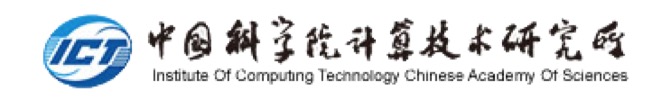 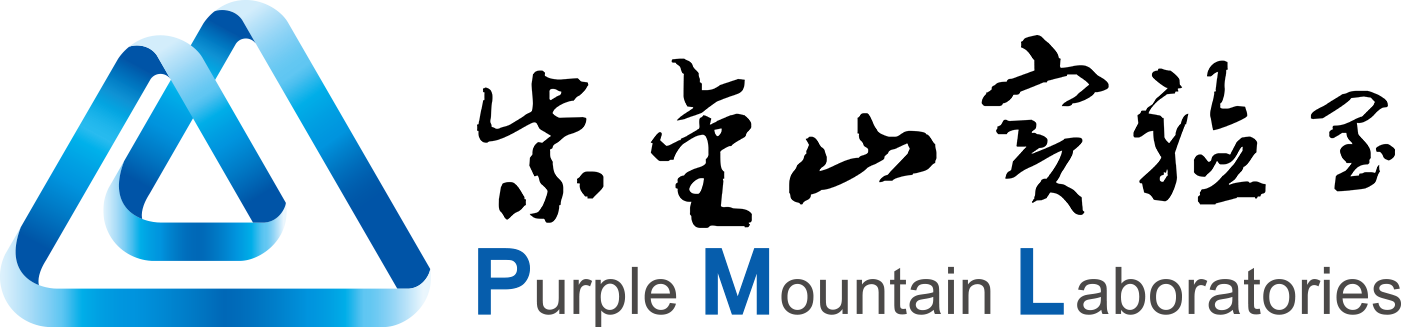 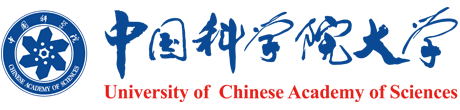 Worker 1
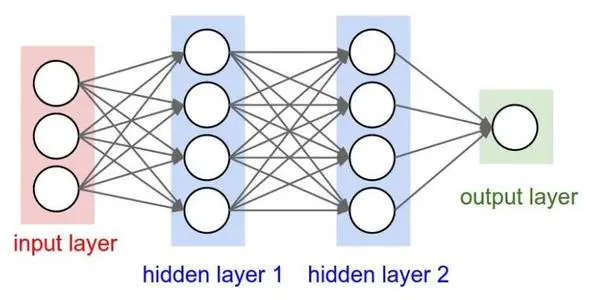 Gradients
Gradients
Worker 2
Worker 3
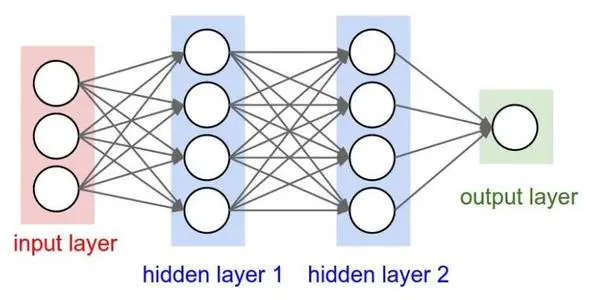 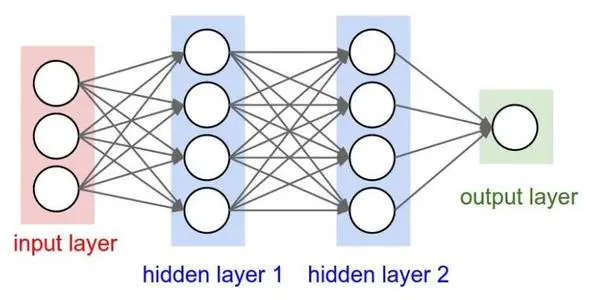 Gradients
BackgroundCommunication of Distributed DL
Distributed Deep learning (DL)
Centralized Mode:
Decentralized Mode:
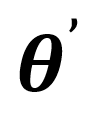 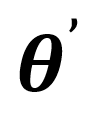 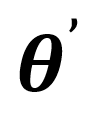 Parameter Server
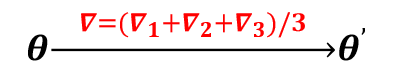 entire model gradient every synchronization
Data1
Worker 3
Worker 1
Worker 2
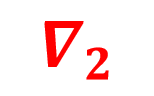 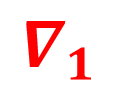 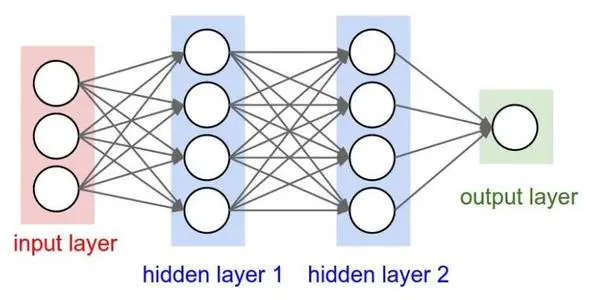 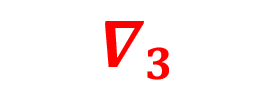 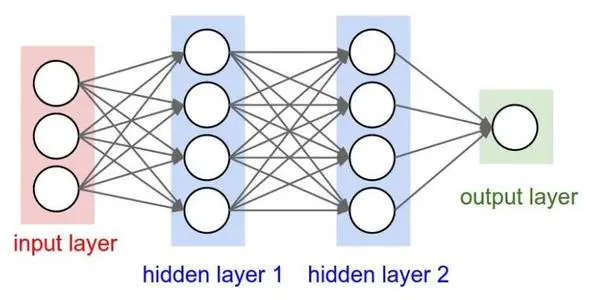 Data1
Data2
Data3
Data2
Data3
Communication is the main bottleneck of distributed DL traning.
Worker i
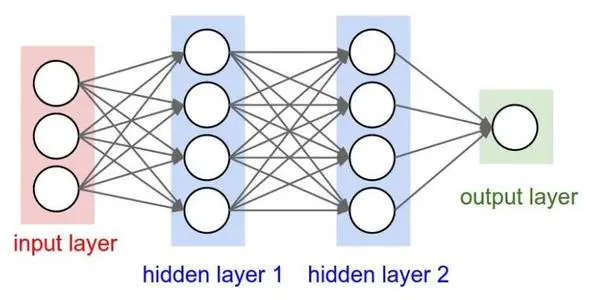 Data1
...
Gradient Compression
Decompress
...
BackgroundGradient Compression
Gradient computation
Gradient synchronization
Update
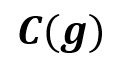 Compress
Existing Gradient Compression Algorithms
Quantization: 1-bit SGD，SignSGD，QSGD，TernGrad
Sparsification: Random-k，Top-k，DGC，SGC
LowRank: PowerSGD
Hybird compressors: Adaptive threshold SGD
Gradient compression promises an impressive amount of transferred data reduction in communications.
Gradient Compression Overhead
Non-ignorable computational overhead of gradient compression.
E.g., compression time of top-k sparsification is 0.239 seconds while the gradient computation time is only 0.204 seconds.   [Shi S. et al, MLSys’21]
High-bandwidth and low-delay network fabrics (e.g., 100GB Ethernet or Infiniband) in modern clusters makes gradient compression more pronounced in the overall training time.
In several cases, compression takes more time than the gains obtained due to communication reduction. [Xu,Hang.et al, 2020; M Abdelmoniem. et al. MLSys’21; Agarwal S, et al. arXiv’21]
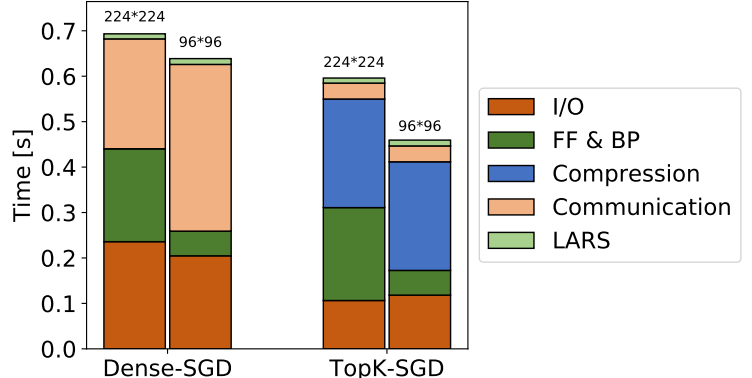 [Shi S. et al, MLSys’21]
How to accelerate gradient compression efficiently becomes an emergent problem.
Related Work
Most works about gradient compression focus on model accuracy and compression ratio while ignoring the computational overhead.
Several estimation-based compression strategies.
DGC [Lin et al. ICLR’18] computes the threshold from a set of sampling data.
SIDCo[M Abdelmoniem et al. MLSys’21] models the gradients as random variables distributed.
MSTopK[Shi S. et al, MLSys’21] finds a threshold that approximates the exact one.
These estimation methods cannot promise an accurate threshold for different workers, leading to inefficient training convergence.
limited numbers
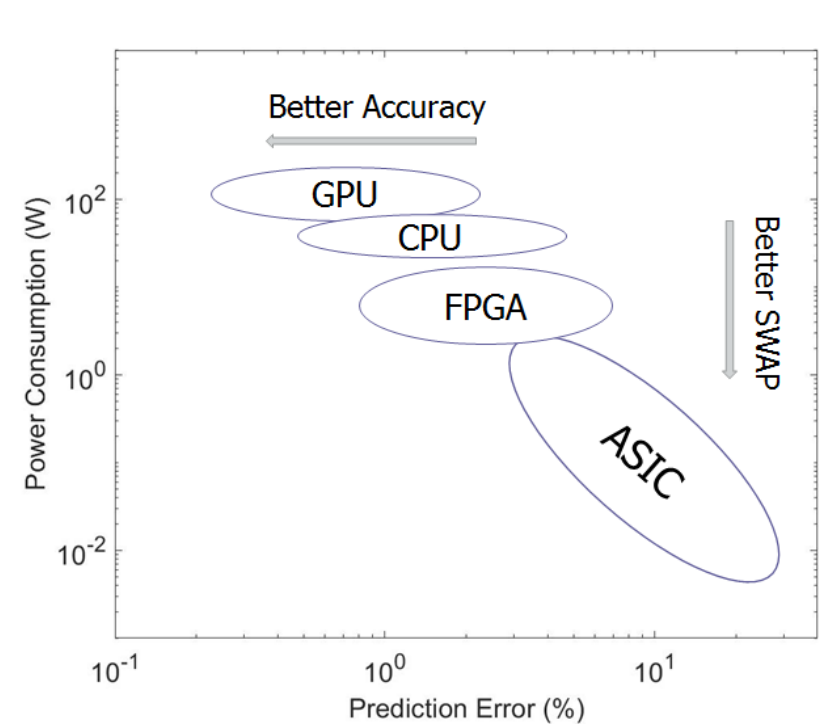 Deng, Yunbin. "Deep learning on mobile devices: a review." Mobile Multimedia/Image Processing, Security, and Applications. Vol. 10993. International Society for Optics and Photonics, 2019.
MotivationSystem-level Factor
Drawbacks of implementations on CPU/GPU.
An excessive number of CPU cycles
Computation resources competition
Cooling concerns
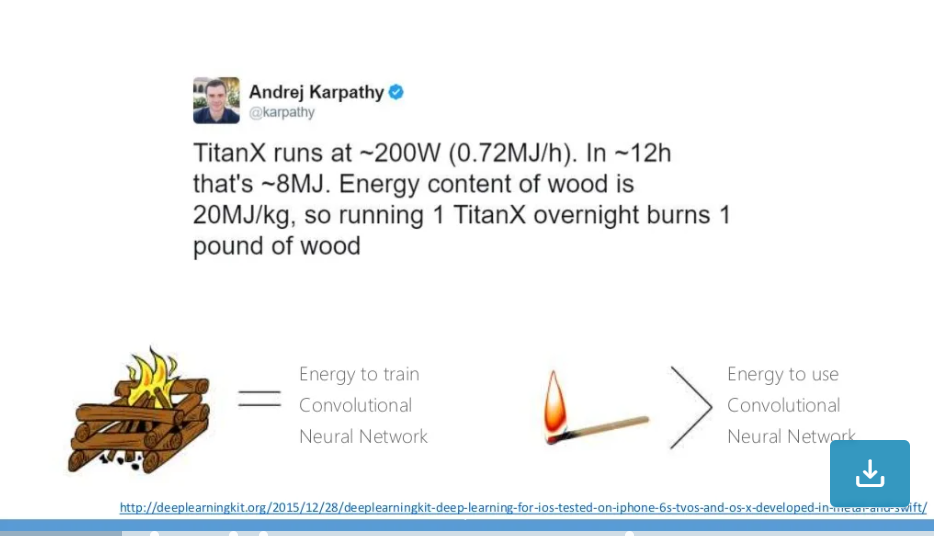 compute-intensive
Gradient compression
Gradient computation
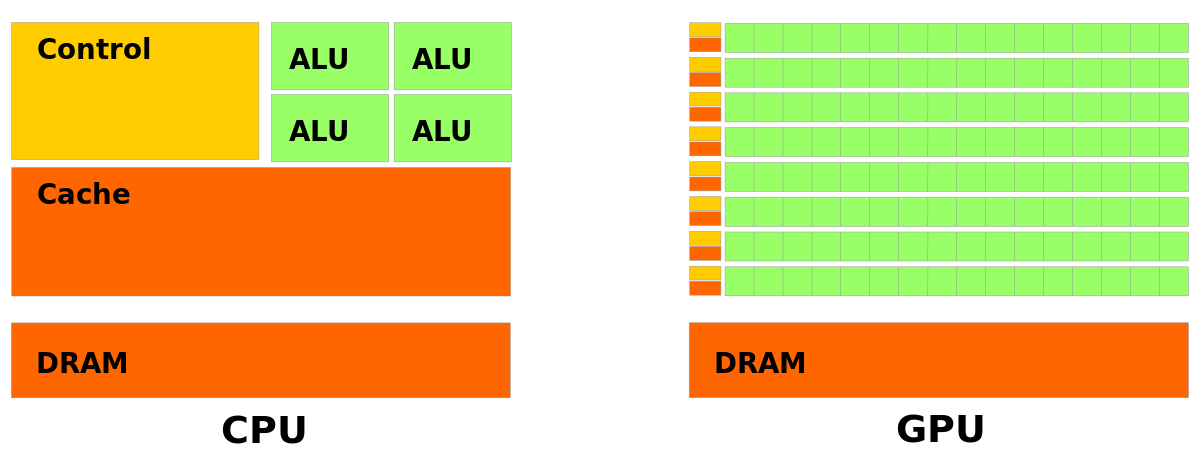 Reduce the computational overhead of gradient compression from the system level.
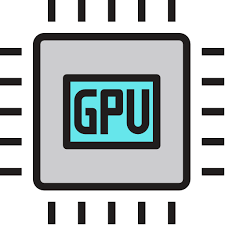 MotivationFPGA and Deployment
FPGA-based acceleration advantages
Programmability
Energy-efficient
High degree of parallelism
Accelerated applications
Security
Encryption and decryption
Networking
Computation
Deep neaual network
Microsoft’s Bing search engine(50% increase)
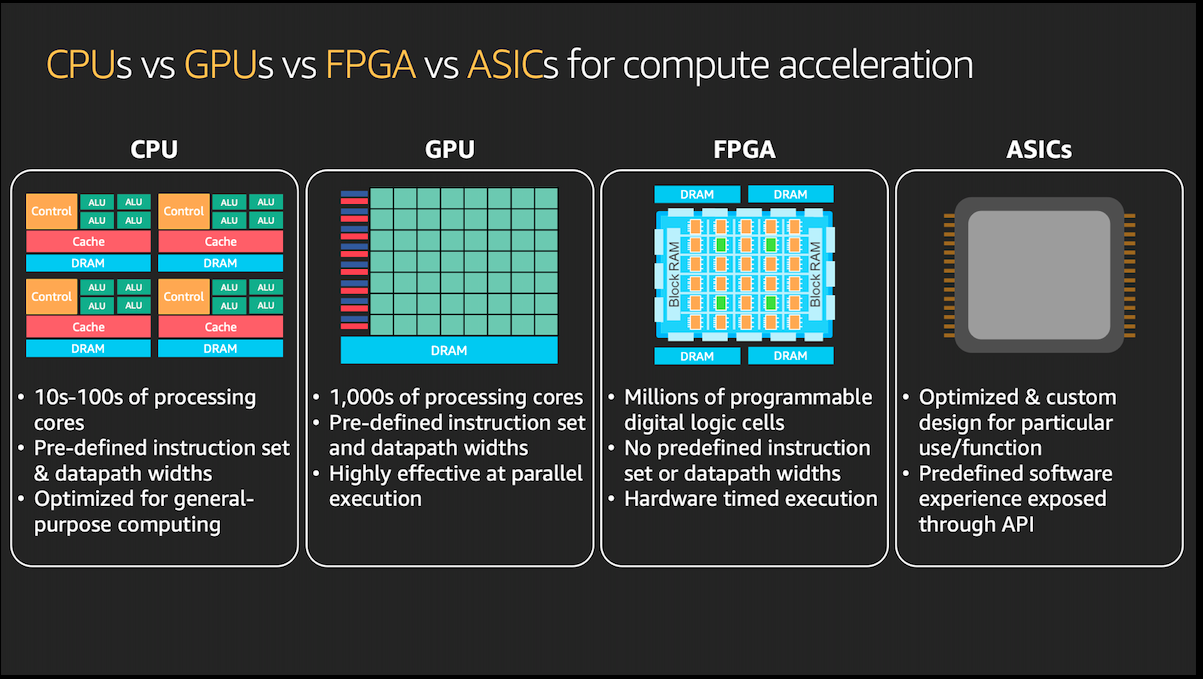 Image is from: 
https://dev.classmethod.jp/articles/how-to-choose-ec2-gpu-instance/
Motivation
The core idea of the acccelerator is to offload compute-intensive compression operations to FPGA.
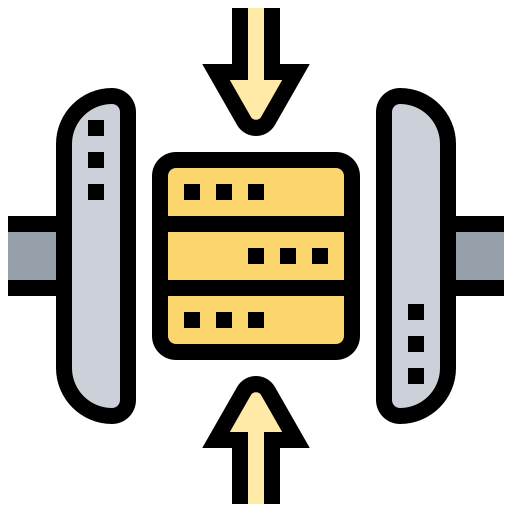 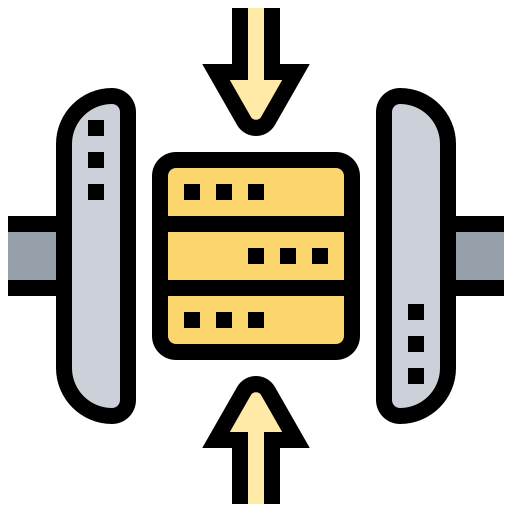 Gradient Compression
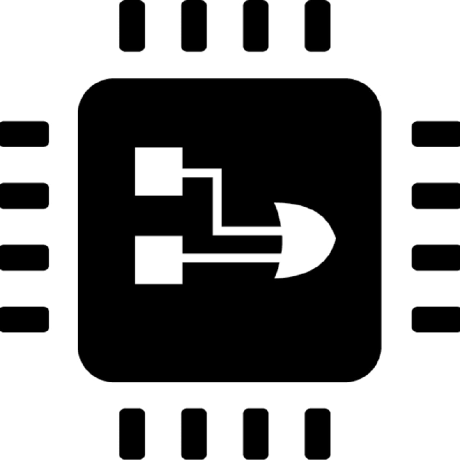 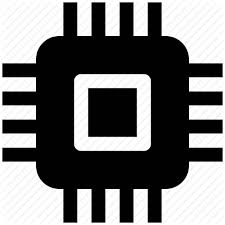 General Processors
FPGA
Design Challenges
High-performance
Inappropriate hardware offloading can lead to overloading and wasteful execution stalls.
Programmability and universality
Different users may require acceleration for different compression algorithms.
Accelerator should support offloading various compression algorithms flexibly.
Receive instructions from the Host Server and schedule the hardware modules to complete the target compression task.
The Host Server: Control the program running on the FPGA device.
Store the current processing gradient data for supporting the streaming structure.
The Compression Engine: Implement data compression functions.
Accelerator Architecture
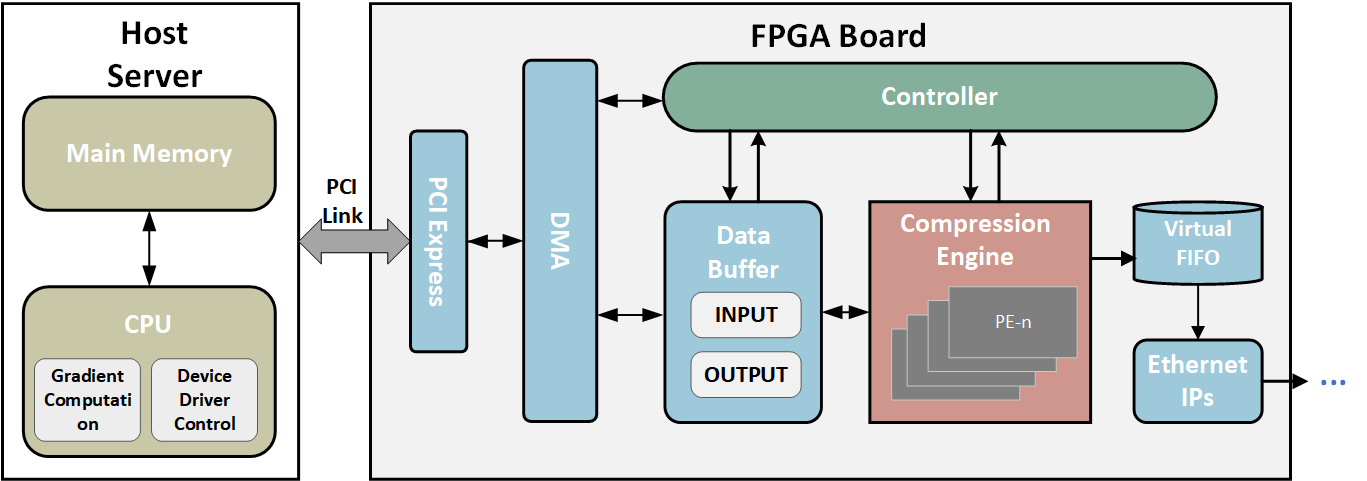 Optimization Strategies
Streaming Processing
partial streaming gradient data
process gradient data slice
   in real time
reduce the waiting delay
save hardware resources
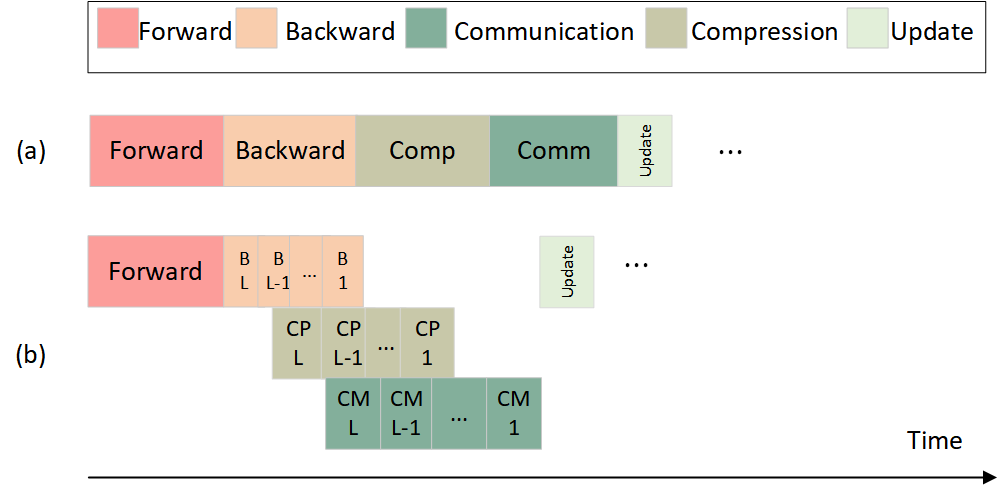 [Speaker Notes: Jayarajan, A., Wei, J., Gibson, G., Fedorova, A., & Pekhimenko, G. (2019). Priority-based parameter propagation for distributed DNN training. Proceedings of Machine Learning and Systems, 1, 132-145.
50,000 [Jayarajan, A, MLSys’19]]
Step 1
(READ)
Step 2
(Processing)
Step 3
(WRITE)
Optimization Strategies
Pipeline
Operations can occur concurrently by issuing the next requests before the current ones have completed.
Parallelism
function-level parallelism (dataflow)
instruction-level parallelism (loop pipeline)
Out Result
IN-1
......
IN-n
Programmability
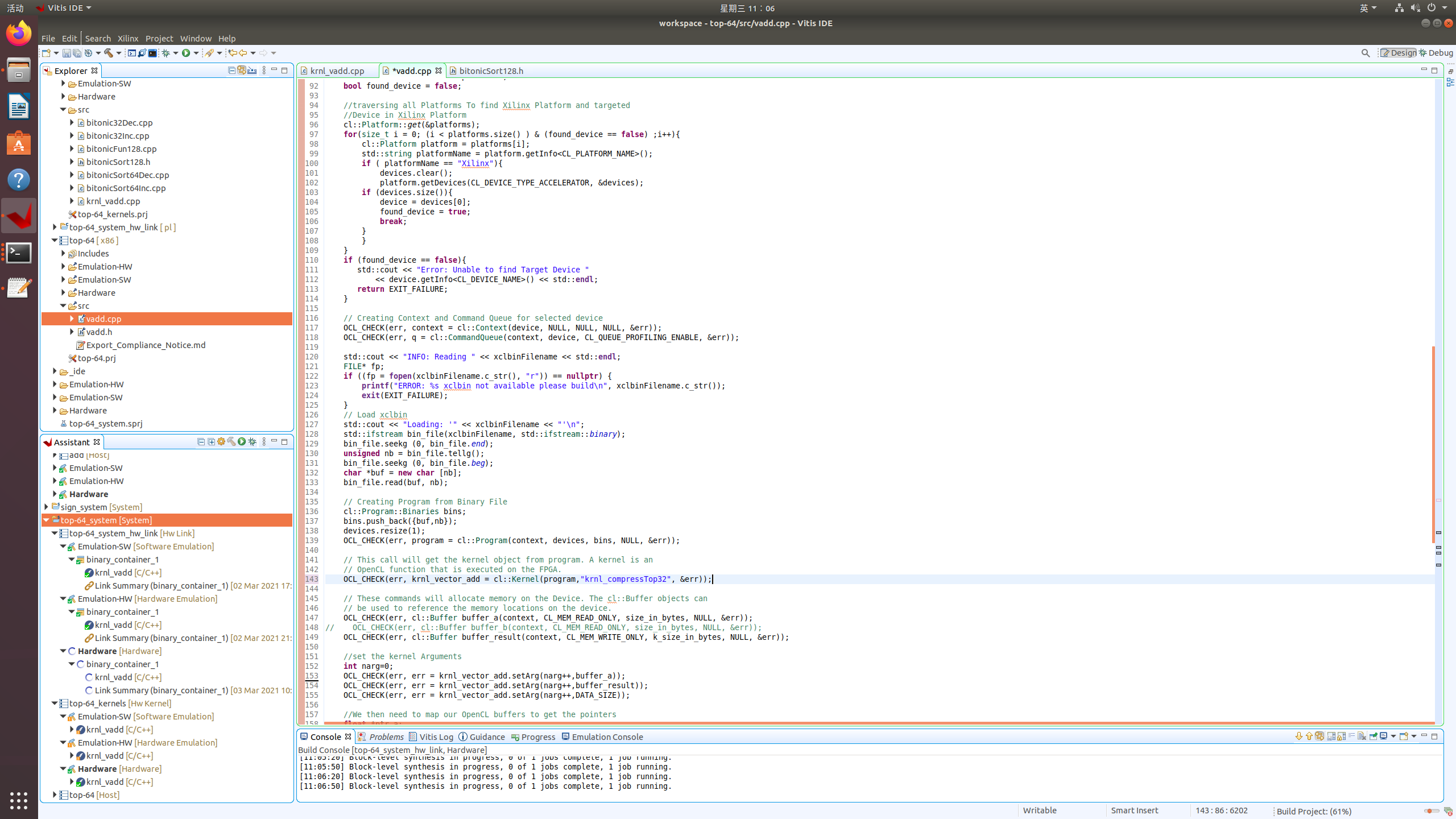 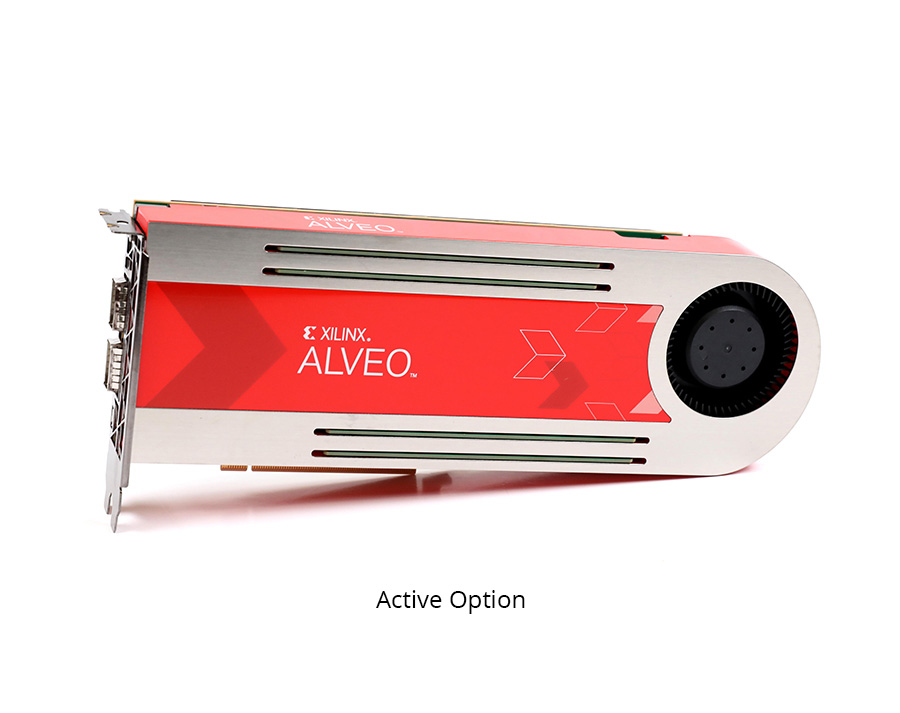 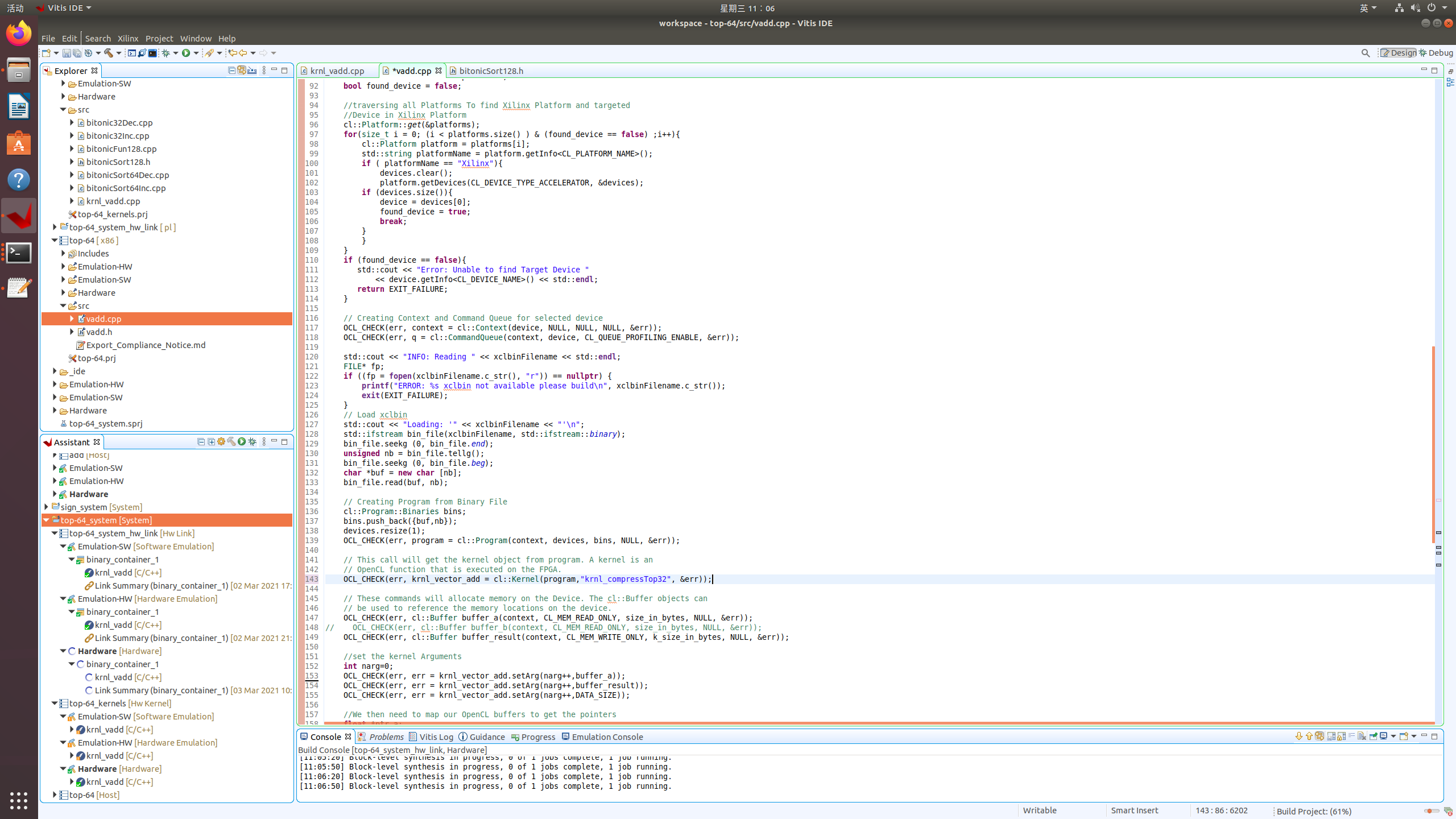 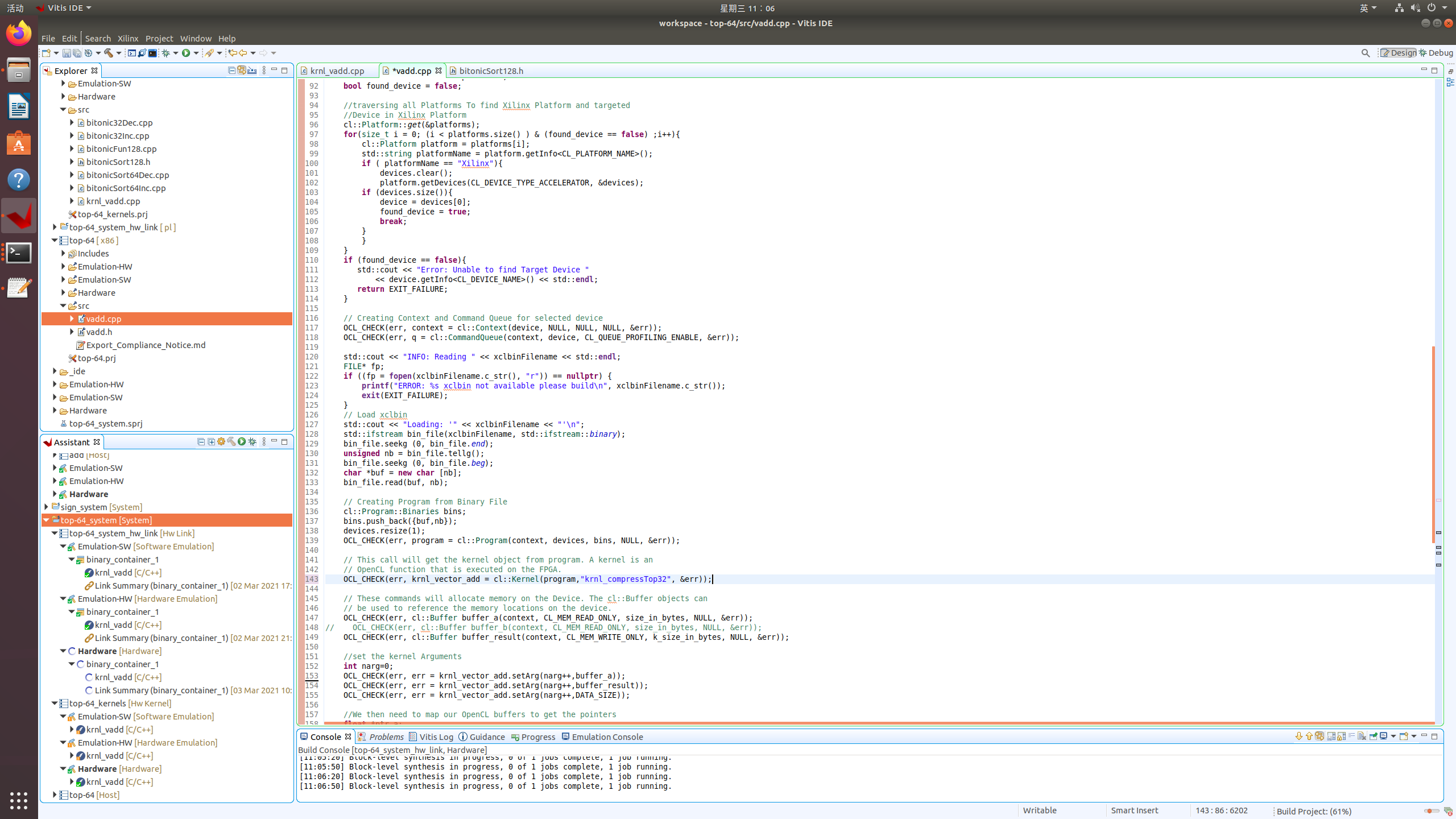 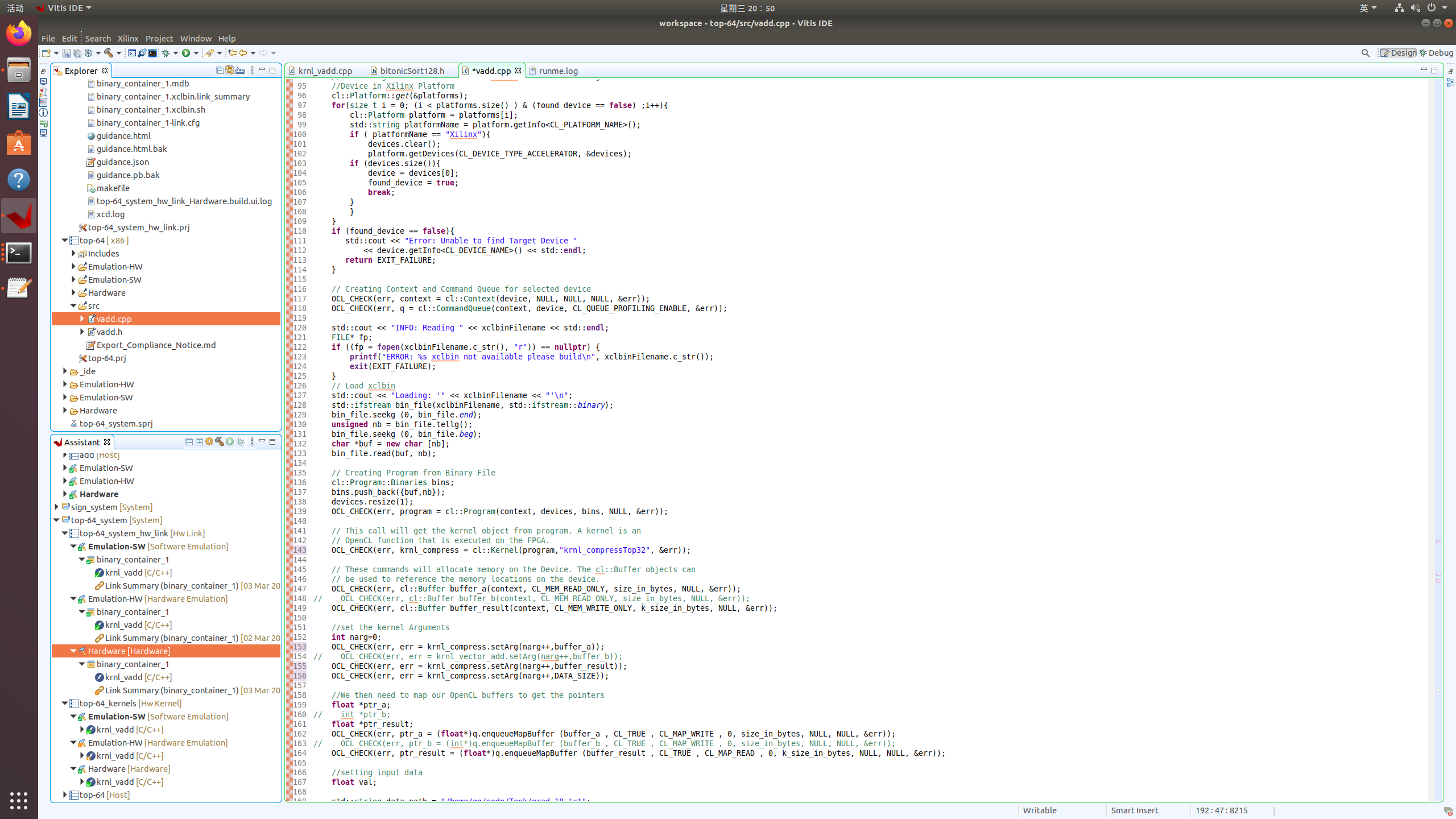 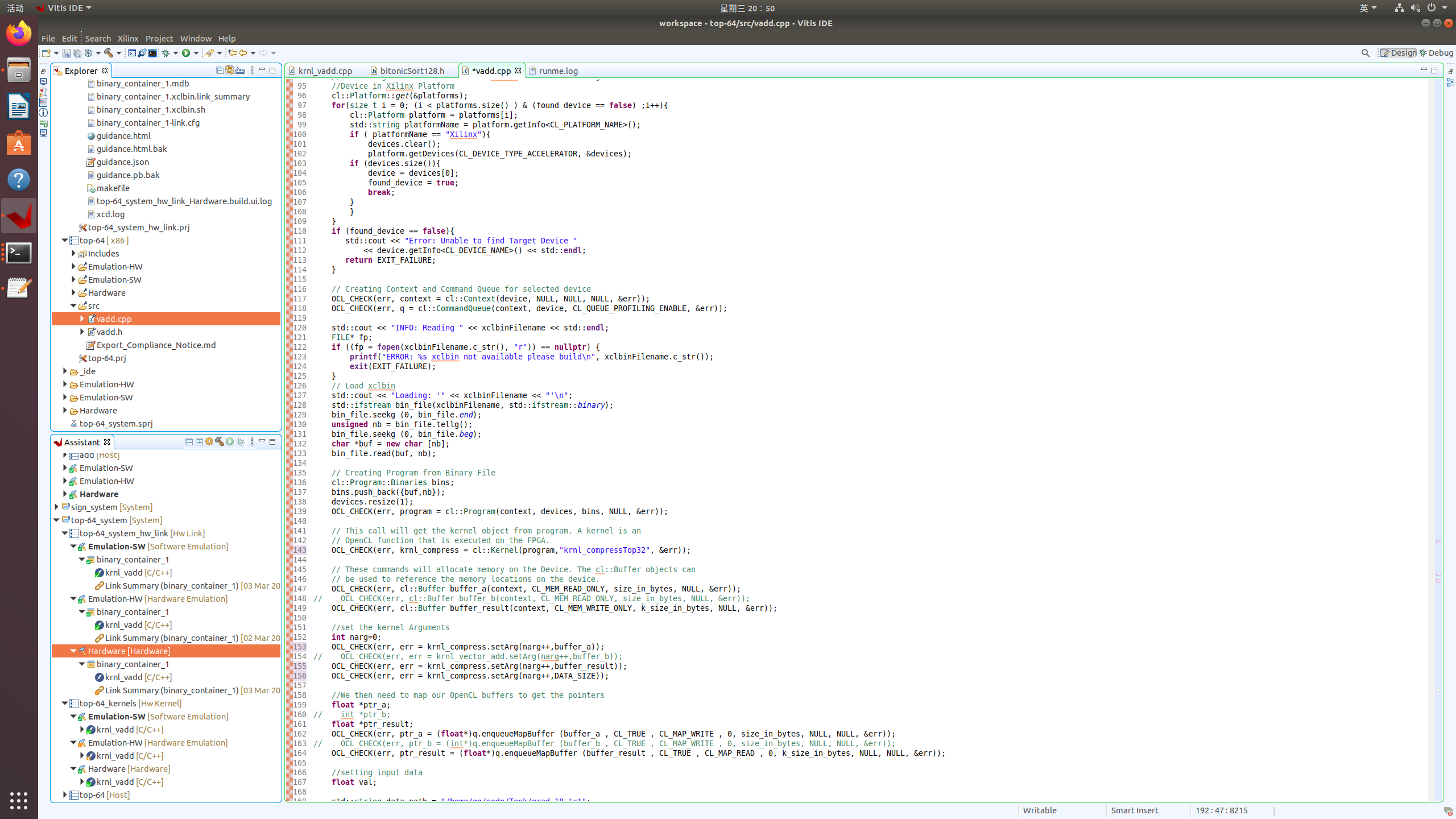 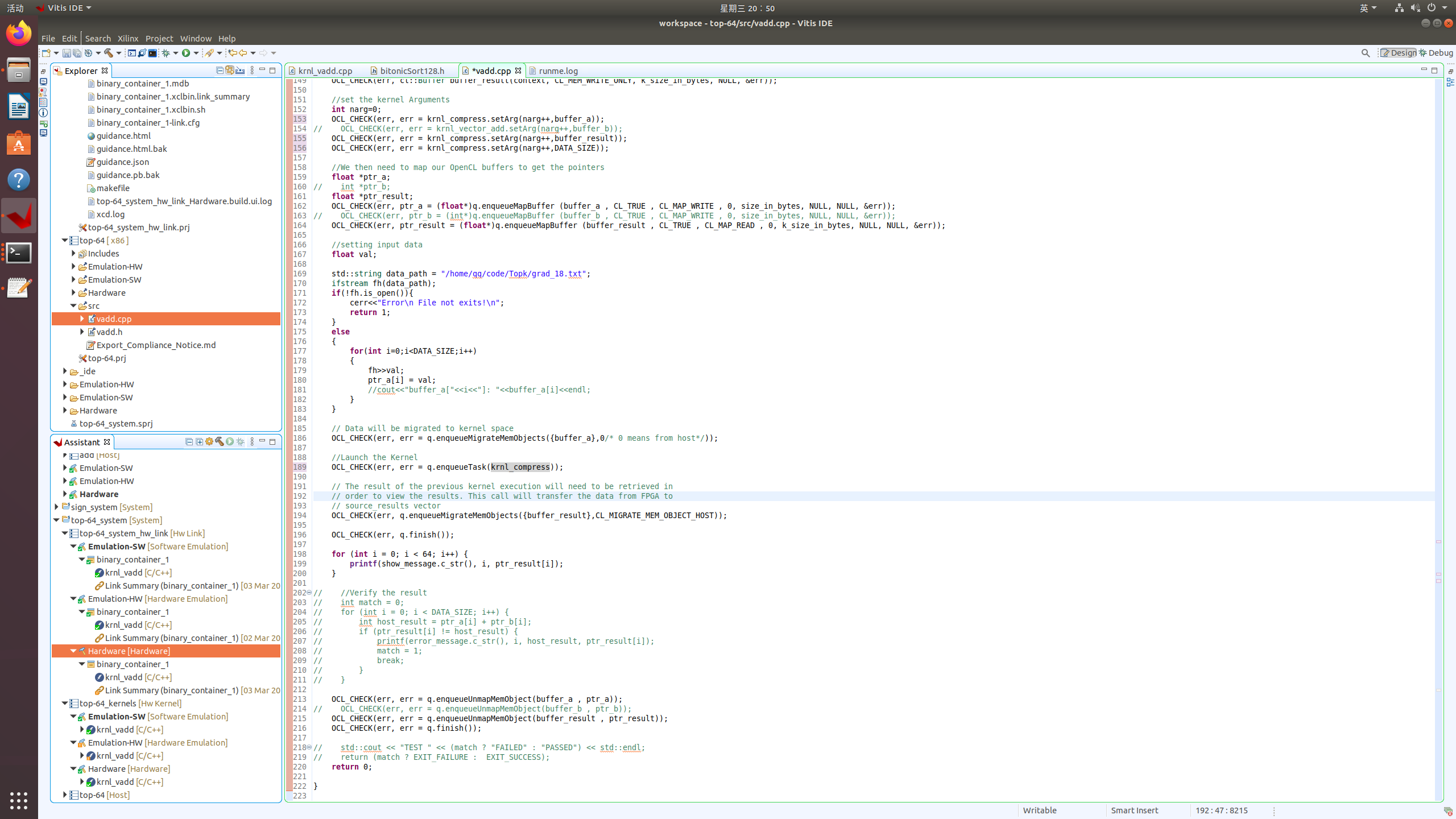 Accelerator Implementation
Top-k Gradient Compression
One of the most frequently used gradient compression algorithms
Computationally inefficient
Hardware-friendly lossy top-k gradient compression algorithm
Data partition 
(fit for streaming data)
Row-sorting
(descending and ascending order)
Column-sorting
(descending order)
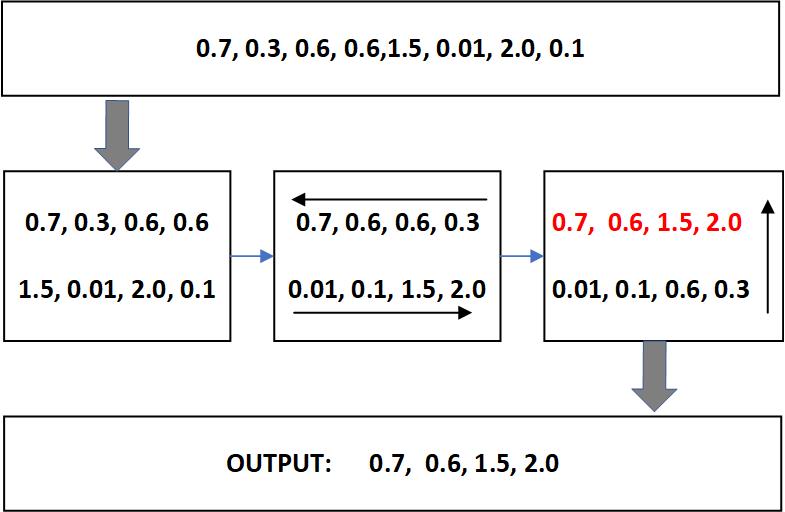 Components:
Comparator block. The basic element which performs sorting between two numbers.
SortDec and SortInc Units. Apply bitonicSort to sort numbers in parallel.
Control Line, RD_CLK and WR_CLK. Control the streaming data in and out, so as to reuse the UnitSelector.
Top-k Compression Engine
Processing under different parallelism
With the same amount of data, the number of compression rounds can be greatly reduced.
Evaluation
Experimental setups
How does the parallelism affect the performance?
How much speedup can the accelerator perform over CPU and GPU?
How stable is the accelerator under different datasets?
Parallelism vs. Compression Time
7.3x
3.7x
1.9x
The time is negatively correlated to the parallelism (P)：
e.g., (K,N)=(32,32000), P: 1→8, Time: 211.29(7.3x)→28.94(1x)
Comparison with CPU and GPU
215 gradient data of DataSet_1 with different compression ratios
FPGA accelerator offers 180~414x and 1.4~3.7x speedup over the bitonic_comp implementations on CPU and GPU, respectively. 
FPGA accelerator outperforms state-of-the-art top-k compression implementations on CPU and GPU, and offers nearly 21x speedup over cpu_quick_comp.
Comparison with CPU and GPU
Different data volumes of DataSet_1 with the same compression ratio 0.1%
FPGA accelerator_bitonic_comp achieves 256x~565x speedup over cpu_bitonic_comp and on average 2x speedup over gpu_bitonic_comp.
The acceleration ratio over gpu remains around 2x while that over cpu increases proportionally with the data volume.
Performance with Various DataSets
Time of the FPGA accelerator keeps constant for various datasets while other methods all exhibit differences.
Conclusion
An FPGA-based hardware accelerator to reduce the computation overhead of gradient compression.
Achieving the goals of high performance and universality
Delivering a performance improvement of up to hundreds of times over CPU and GPU